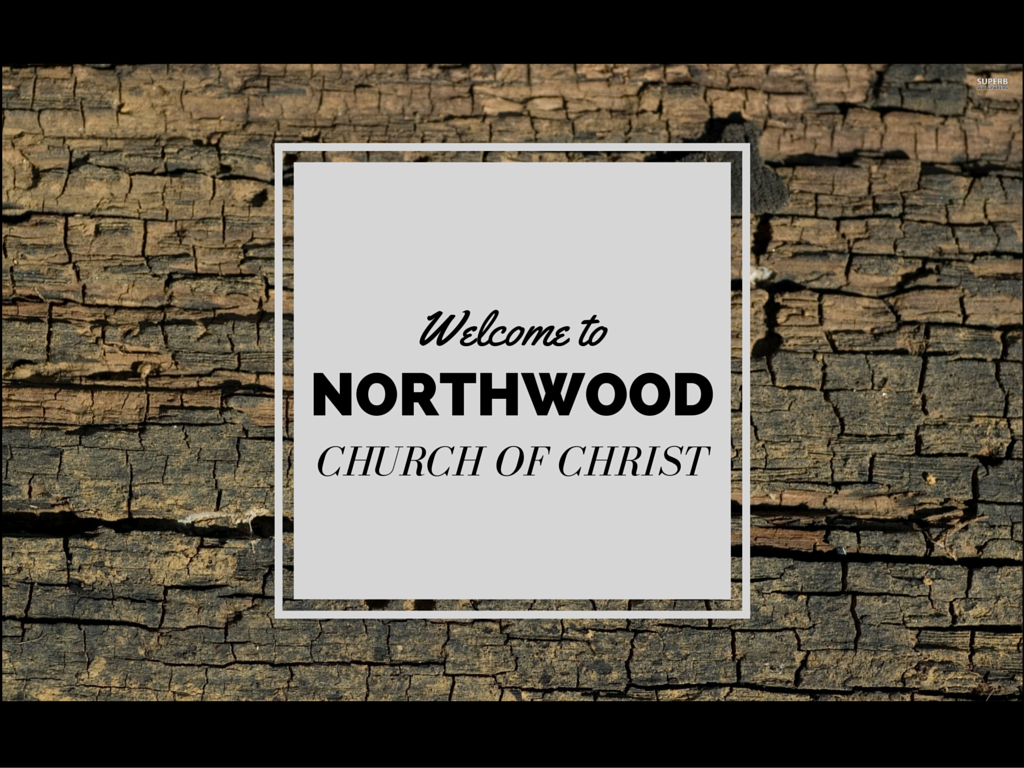 THE ELEMENTARY DOCTRINEOF CHRIST
THE ELEMENTARY DOCTRINEOF CHRIST
“Let Us Leave…” (Introduction)
Repentance & Faith
Washings & Laying on of Hands
Resurrection & Judgment